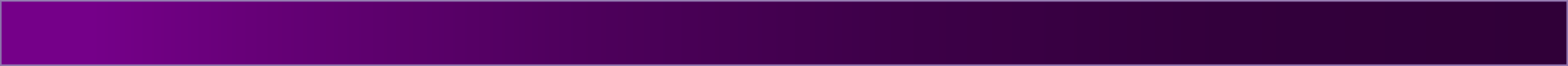 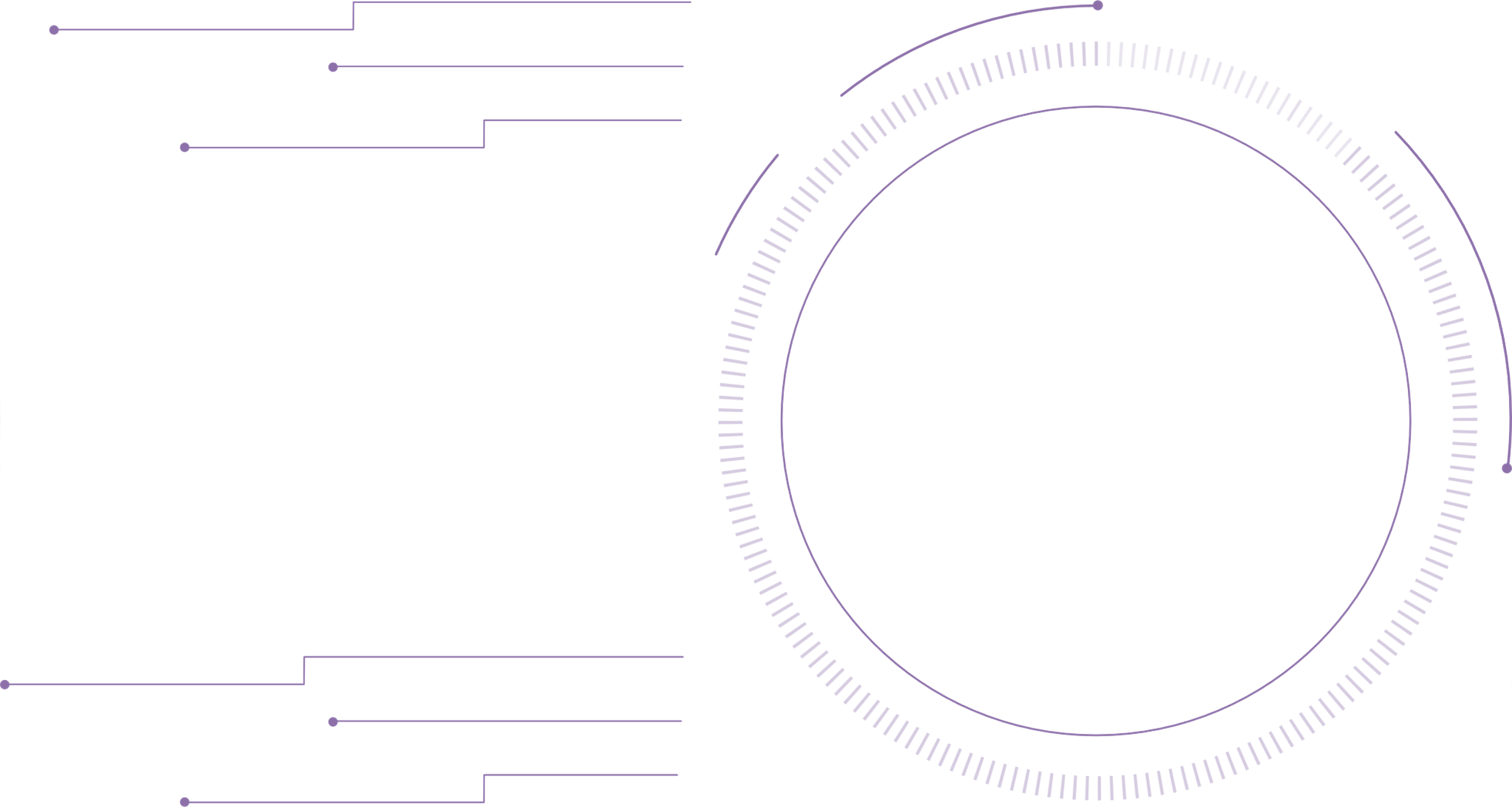 Gobierno Abierto y su Métrica
Resultados 2023

Gubernatura
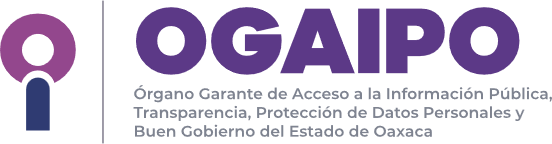 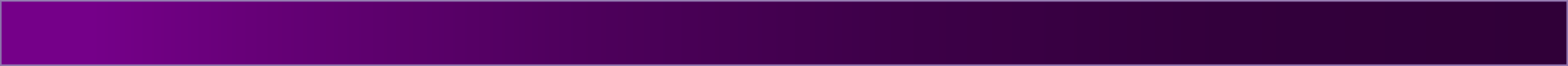 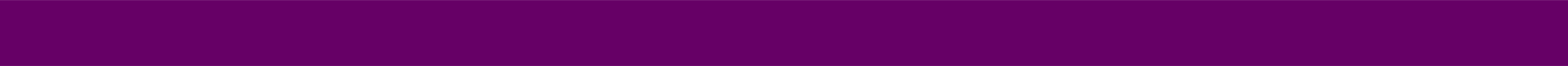 Resultados
Índice de Gobierno Abierto (IGA)
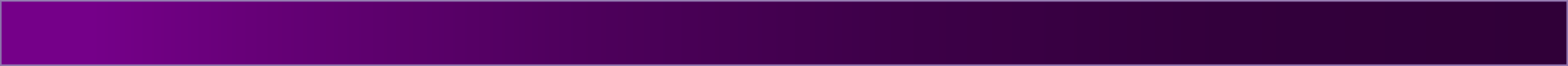 Métrica de Gobierno Abierto 2023 y sus componentes
Gubernatura
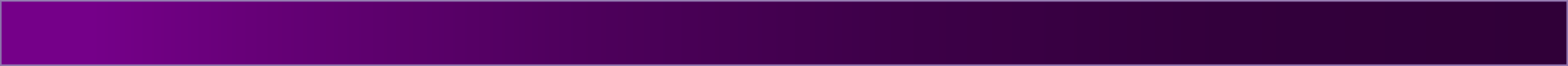 Evolución del Índice de Gobierno Abierto 
Gubernatura
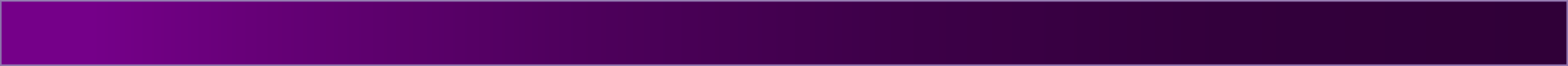 Índice de Gobierno Abierto
Comparación con los S.O del Estado
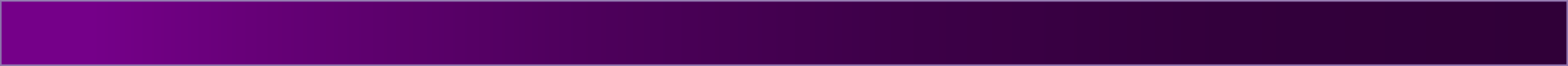 Índice de Gobierno Abierto
Comparación con los S.O del mismo tipo
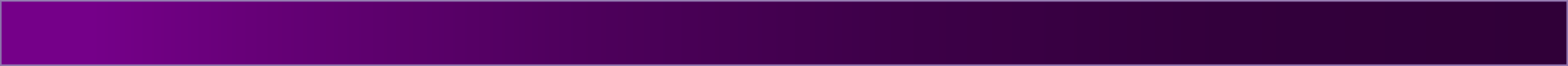 Resultados
Subíndice de transparencia
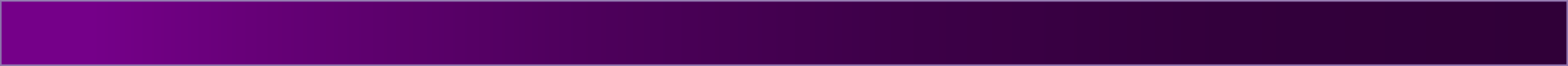 Evolución del Índice de Transparencia
Gubernatura
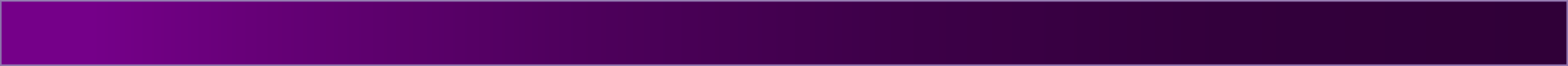 Subíndice de transparencia
Comparación con los S.O del Estado
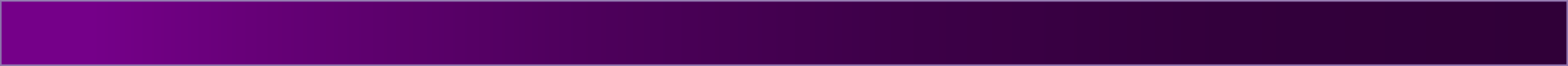 Subíndice de transparencia
Comparación con los S.O del mismo tipo
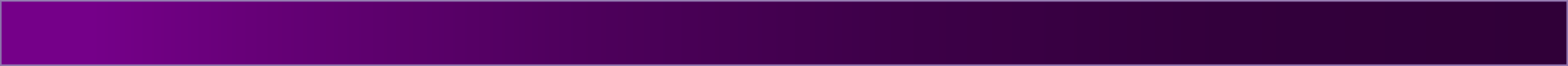 Subíndice de Transparencia por perspectivas
Gubernatura
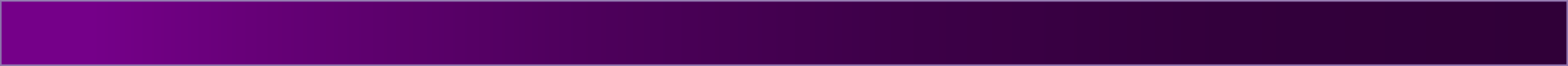 Resultados
Subíndice de participación
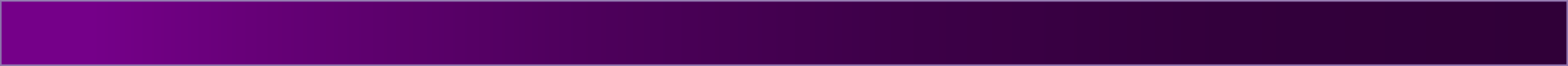 Evolución del Índice de Participación
Gubernatura
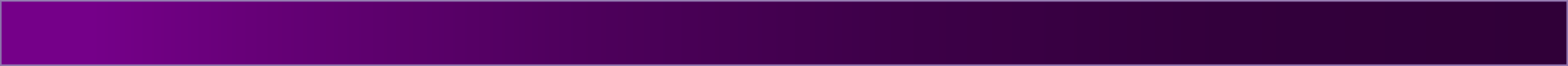 Subíndice de participación
Comparación con los S.O del Estado
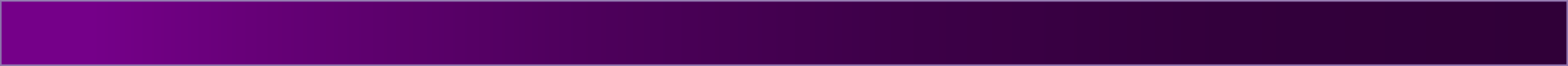 Subíndice de participación
Comparación con los S.O del mismo tipo
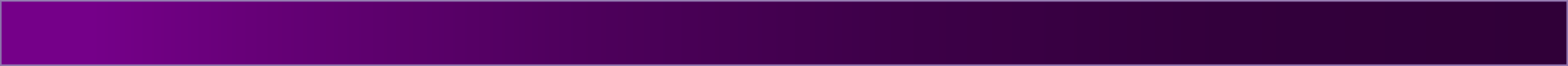 Subíndice de Participación por perspectivas
Gubernatura
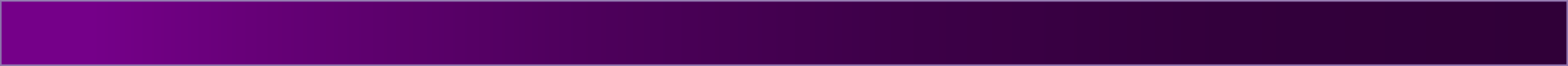 Fuentes de consulta
El Colegio de México A.C  (Colmex), Métrica de Gobierno Abierto 2023. Consultado el 05 de agosto de 2024. https://colmex.shinyapps.io/metrica_gobierno_abierto_2023/

El Colegio de México, Instituto Nacional de Transparencia, Acceso a la Información y Protección de Datos Personales. Resumen Ejecutivo. 2023. https://colmex.shinyapps.io/metrica_gobierno_abierto_2023/_w_cc3b3bcd/documentos/documentos_2023/Resumen%20Ejecutivo%20MGA.pdf 

Metodología. 2023. El Colegio de México, Instituto Nacional de Transparencia, Acceso a la Información y Protección de Datos Personales. https://colmex.shinyapps.io/metrica_gobierno_abierto_2023/_w_cc3b3bcd/documentos/documentos_2023/Metodologia%20MGA.pdf
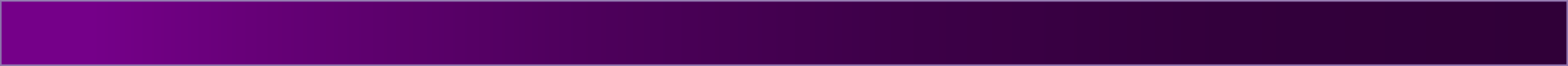 Dirección de Gobierno Abierto
Rey Luis Toledo Guzmán


Almendros 122, Col. Reforma, Oaxaca de Juárez


Tel. institucional: 951- 51 -5- 11- 90
Ext. 108, 109, 209 y 210


Correo electrónico: 
reyluis.toledo@ogaipoaxaca.org.mx  


Horario de atención: 
L-V: 09:00 a 17:00 h
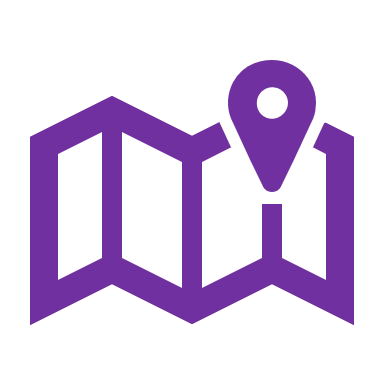 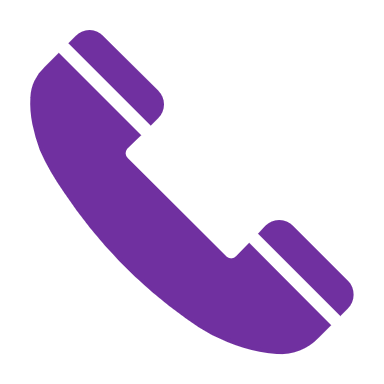 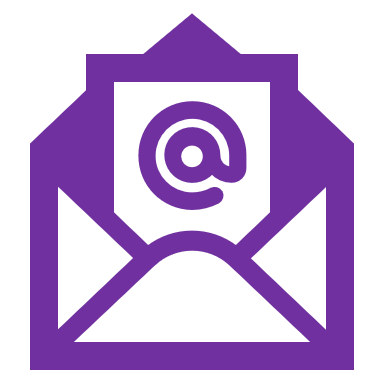 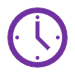